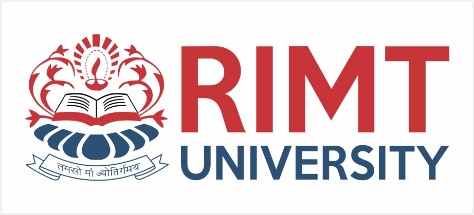 DIGITAL ELECTRONICS &LOGIC DESIGN
Course Name: B.Tech CSE Semester: 3rd
Prepared by: Er. Irfana Shafi
1
Dr.Nitin Thapar_SOMC_ITFM
Department of Computer Science & Engineering
education for life                                      www.rimt.ac.in
UNIT 1

INTRODUCTION TO DIGITAL  LOGIC	DESIGN
2
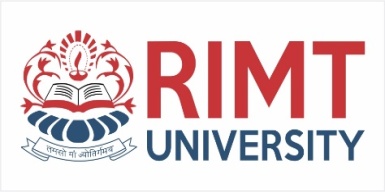 INTRODUCTION TO DIGITAL LOGIC DESIGN
Digital logic design is a system in  electrical  and computer	engineering that uses simple number values to produce inpuand output  operations.
Advantages:
A digital computer stores data in terms of digits  (numbers) and proceeds in discrete steps from one state  to the next.

The states of a digital computer typically involve binary  digits which may take the form of the presence or  absence of magnetic markers in a storage medium , on-  off switches or relays. In digital computers, even letters,  words and whole texts are represented digitally.
education for life                         www.rimt.ac.in
Department of Computer Science & Engineering
3
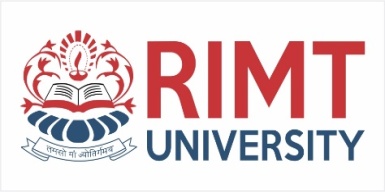 NUMBER SYSTEMS
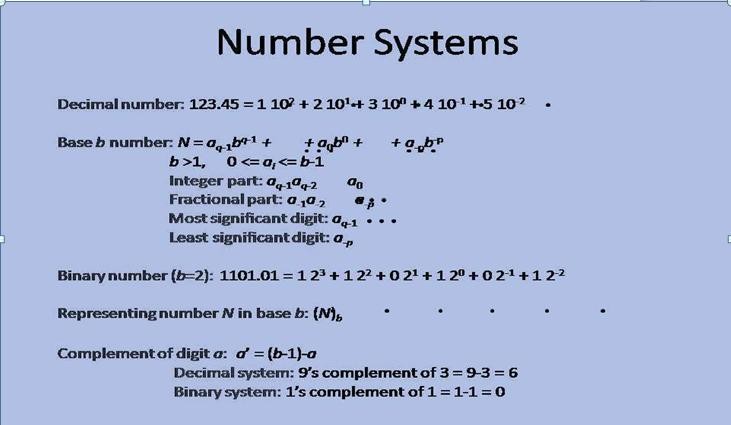 education for life                         www.rimt.ac.in
Department of Computer Science & Engineering
4
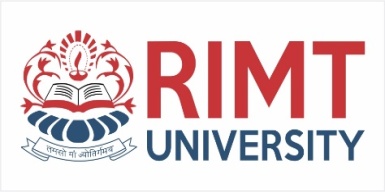 NUMBER BASE CONVERSION
Binary to Decimal Conversion:

            It is by the positional weights method . In this  method each binary digit of the no. is multiplied by its position  weight . The product terms are added to obtain the decimal no.
Example : Convert the binary number 10100011 to decimal.
Solution:
Given binary number is 10100011
Using the conversion formula,
10100011 = (1 × 27) + (0 × 26) + (1 × 25) + (0 × 24) + (0 × 23) + (0 × 22) + (1 × 21) + (1 × 20)
= 128 + 0 + 32 + 0 + 0 + 0 + 2 + 1
= 163
Therefore, binary number 10100011 = 163 decimal number
education for life                         www.rimt.ac.in
Department of Computer Science & Engineering
5
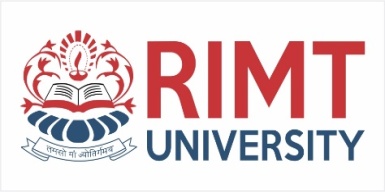 NUMBER BASE CONVERSION
Binary to Octal conversion:
Starting from the binary pt. make groups of 3 bits each,  on either side of the binary pt, & replace each 3 bit binary  group by the equivalent octal digit.

Example 1: Convert 10101012 to octal
Solution:
Given binary number is 10101012
First, we convert given binary to decimal
1010101210101012 = (1 * 26) + (0 * 25 ) + (1 * 24) + (0 * 23) + (1 * 22) + (0 * 21) + (1 * 20)
= 64 + 0 + 16 + 0 + 4 + 0 + 1
= 64 + 21
0101012= 85 (Decimal form)
Now we will convert this decimal to octal form
  
Therefore, the equivalent octal number is 1258
education for life                         www.rimt.ac.in
Department of Computer Science & Engineering
6
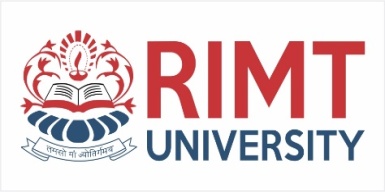 NUMBER BASE CONVERSION
Binary to Hexadecimal conversion:

 For this make groups of 4 bits each , on either side of the  binary pt & replace each 4 bit group by the equivalent  hexadecimal digit.
education for life                         www.rimt.ac.in
Department of Computer Science & Engineering
7
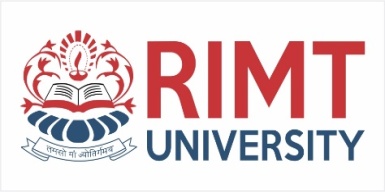 NUMBER BASE CONVERSION
Decimal to Binary conversion:

Method: is for small no.s The values of various powers of 2  need to be remembered. for conversion of larger no.s have a  table of powers of 2 known as the sum of weights method. The  set of binary weight values whose sum is equal to the decimal  no. is determined.

II.Method : It converts decimal integer no. to binary integer no  by successive division by 2 & the decimal fraction is converted  to binary fraction by double –dabble method
education for life                         www.rimt.ac.in
Department of Computer Science & Engineering
8
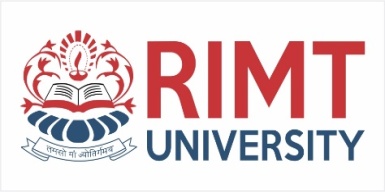 NUMBER BASE CONVERSION
Octal to decimal Conversion:

  Multiply each digit in the octal no by the weight of  its position&add all the product terms Decimal value of the octal  no.
Example
Convert Octal number 2671 to a Decimal number.
Solution:
 (2671)8 = 2 × 83 + 6 × 82 + 7 × 81 + 1 × 80
 (2671)8 = 2 × 512 + 6 × 64 + 7 × 8 + 1 × 1
 (2671)8 = 1024 + 384 + 56 + 1
 (2671)8 = 1465
Therefore,  (2671)8 =  (1465)10.
education for life                         www.rimt.ac.in
Department of Computer Science & Engineering
9
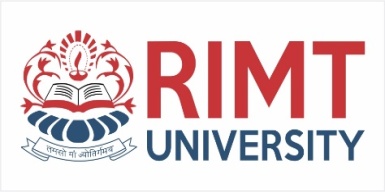 NUMBER BASE CONVERSION
Decimal to Octal Conversion:
There are two methods of converting decimals to octals:
1. Convert Decimal to Binary to Octal
2. Convert Decimal to Octal
Method 1: Convert Decimal to Binary to Octal
In this method, we first find the binary equivalent of the given number. Once the binary number is obtained, we convert it into an octal number
education for life                         www.rimt.ac.in
Department of Computer Science & Engineering
10
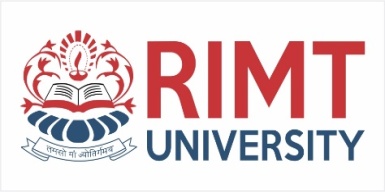 NUMBER BASE CONVERSION
Example
Convert decimal number 98 into octal number.

First convert it into binary or hexadecimal number, 
    = (98)10
    = (1x26+1x25+0x24+0x23+0x22+1x21+0x20)10
    = (1100010)2
2. convert each group of 3 bits from least significant of binary number. 
     = (001 100 010)2 
     = (001 100 010)2 
     = (1 4 2)8 = (142)8
education for life                         www.rimt.ac.in
Department of Computer Science & Engineering
11
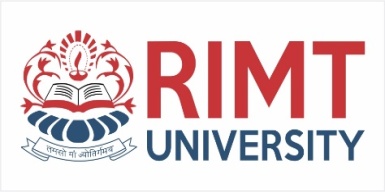 NUMBER BASE CONVERSION
Decimal to Hexadecimal conversion:
It is successively divide the given decimal no. by 16  till the quotient is zero. The last remainder is the MSB. The  remainder read from bottom to top gives the equivalent  hexadecimal integer. To convert a decimal fraction to  hexadecimal successively multiply the given decimal fraction &  subsequent decimal fractions by 16, till the product is zero. Or  till the required accuracy is obtained , and collect all the integers  to the left of decimal pt. The first integer is MSB & the integer  read from top to bottom give the hexadecimal fraction known as  the hexa dabble method.
education for life                         www.rimt.ac.in
Department of Computer Science & Engineering
12
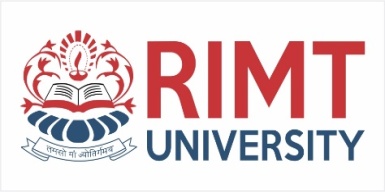 NUMBER BASE CONVERSION
Decimal to Hexadecimal conversion:
Convert decimal number 105 into hexadecimal number.
First convert it into binary or octal number, 
   = (100)10 
   = (1x26+1x25+0x24+0x23+1x22+0x21+0x20)10 or (1x82+4x81+4x80)10
   Because base of binary and octal are 2 and 8 respectively. 
      = (1100100)2 or (144)8   Then convert each digit of octal number into 3 bit of binary number, then use grouping of 4 bit of binary number. 
     = (1100100)2
       or (001 100 100)2  
     = (110 0100)2 
      = (0110 0100)2 
           = (6 4)16 
         = (64)16
education for life                         www.rimt.ac.in
Department of Computer Science & Engineering
13
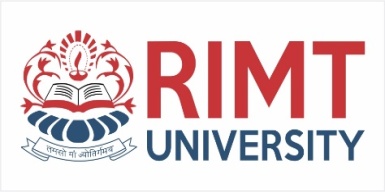 NUMBER BASE CONVERSION
Octal to hexadecimal conversion:
The simplest way is to first convert the given octal no. to  binary & then the binary no. to hexadecimal.
education for life                         www.rimt.ac.in
Department of Computer Science & Engineering
14
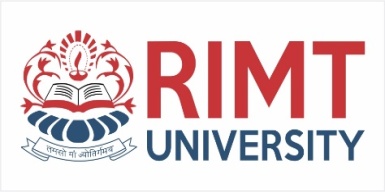 NUMBER BASE CONVERSION
Octal to hexadecimal conversion:
Example :
Convert 536 from octal to  hexadecimal number
Convert 536(octal) into its binary equivalent we get      ( 536)8 = (101) (011) (110)        =(101011110)22.  Now forming the group of 4 binary bits to obtain its hexadecimal equivalent,      (101011110)2
                   = (0001) (0101) (1110)      = (15E)16
So the hexadecimal number of 536 is 15E.
education for life                         www.rimt.ac.in
Department of Computer Science & Engineering
15
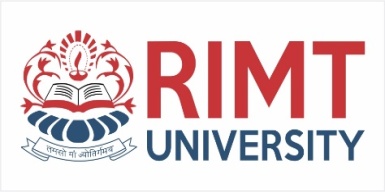 FINDING THE BASE OF THE NUMBERSYSTEM
Find r such that (121)r=(144)8, where r and 8 are the bases

1*82 + 4*8+4*8 = 64+32+4 =100
1*r2+2*r+1*r0      =	r2+2r+1=(r+1)2
(r+1)2=100
r+1=10
r=9
education for life                         www.rimt.ac.in
Department of Computer Science & Engineering
16